Actualisation VIH/IST/Hépatites
Formation en santé sexuelle des CeGIDD
Module 1
Quimper, 24 mars 2022


Dr Cédric Arvieux – COREVIH-Bretagne
Au programme…
VIH : épidémiologie 2020 en Bretagne et ailleurs, traitements actuels et futurs, modalités de suivi…
IST : épidémiologie 2020, traitements actuels, spécificité de la prise en charge des infections à Clamydiae, gonocoque, Mycoplasma, Papillomavirus et de la syphilis. 
Hépatites B et C : épidémiologie 2020, principes du suivi et de la prise en charge, modalités thérapeutiques
Et au fur et à mesure des sujets, nous verrons les outils de la prévention des IST : vaccination, préservatifs,  TasP,  TPE,  PrEP, …
2
14:30
Infection par le VIH
Epidémiologie de l’infection VIH
4
14:31
Vous êtes séronégatif et avez des rapports sexuel vaginaux sans préservatif avec un/une partenaire vivant avec le VIH non traité. Quel est approximativement votre risque d’acquisition du VIH à chaque rapport ?
0,005% (5/100.000)
0,05% (5/10.000)
0,5% (5/1000)
5% (5/100)
50% (1/2)
5
14:31
Vous êtes séronégatif et avez des rapports sexuel vaginaux sans préservatif avec un/une partenaire vivant avec le VIH non traité. Quel est approximativement votre risque d’acquisition du VIH à chaque rapport ?
0,005% (5/100.000)
0,05% (5/10.000)
0,5% (5/1000)
5% (5/100)
50% (1/2)
6
14:31
Risque de transmission du VIH
7
14:31
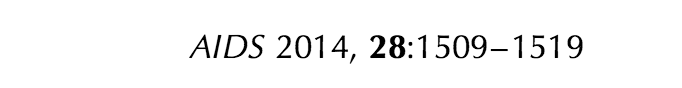 Nombre de personnes découvrant leur séropositivité VIH : 2012 - 2020
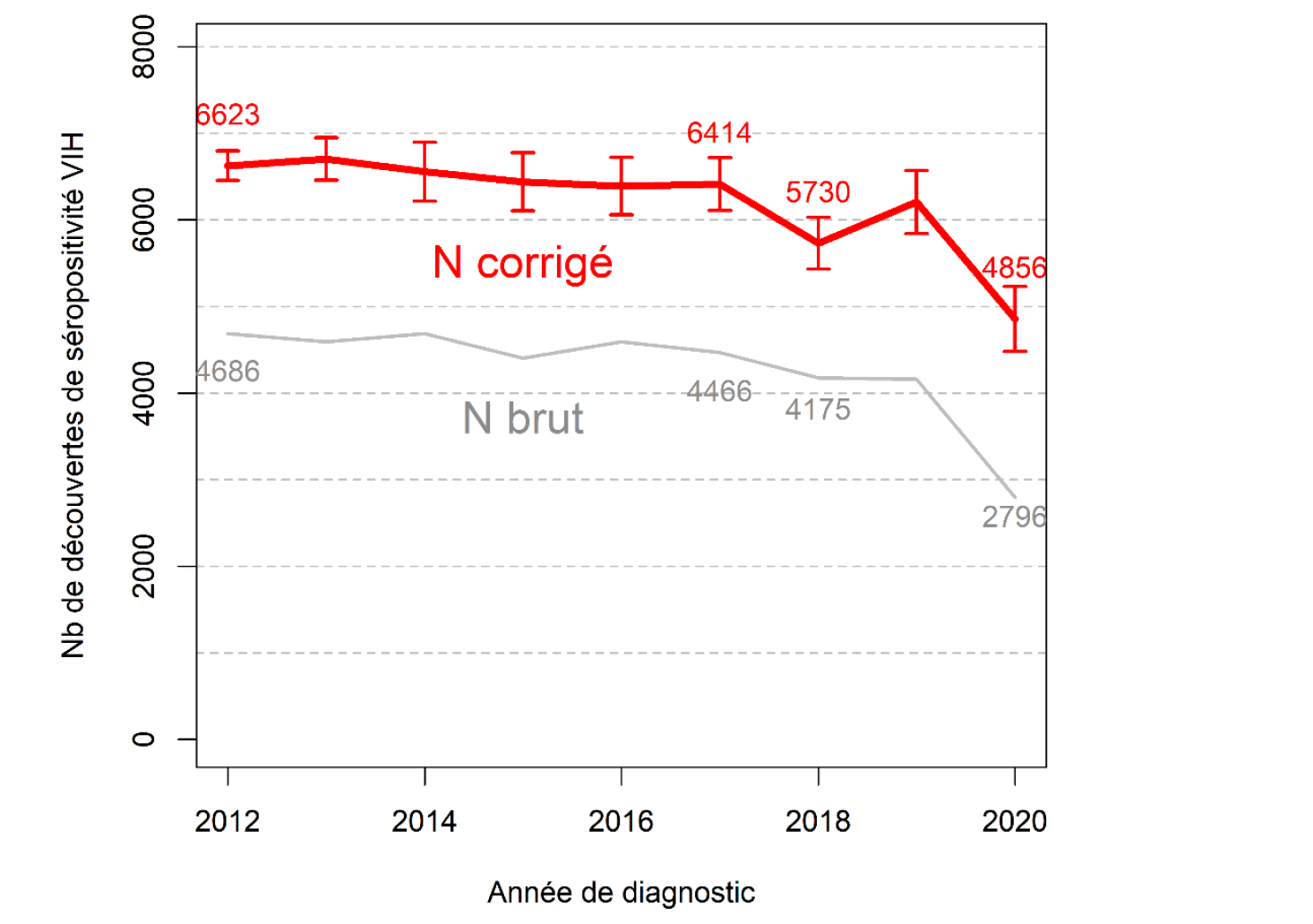 8
14:31
Source : Santé publique France; Données de la déclaration obligatoire du VIH au 30/06/2021 corrigées pour les délais, la sous déclaration et les valeurs manquantes
[Speaker Notes: Explication à la baisse entre 2019 et 2020
Moins de dépistage lié au COVID ++/
Diminution de l’exposition chez les plus à risque ? (Démontré chez les HSH pour le 1er confinement)
Diminution des flux migratoires ?]
DIMINUTION CHEZ LES HSH NÉS EN FRANCE, AUGMENTATION CHEZ CEUX NÉS À L’ ÉTRANGER
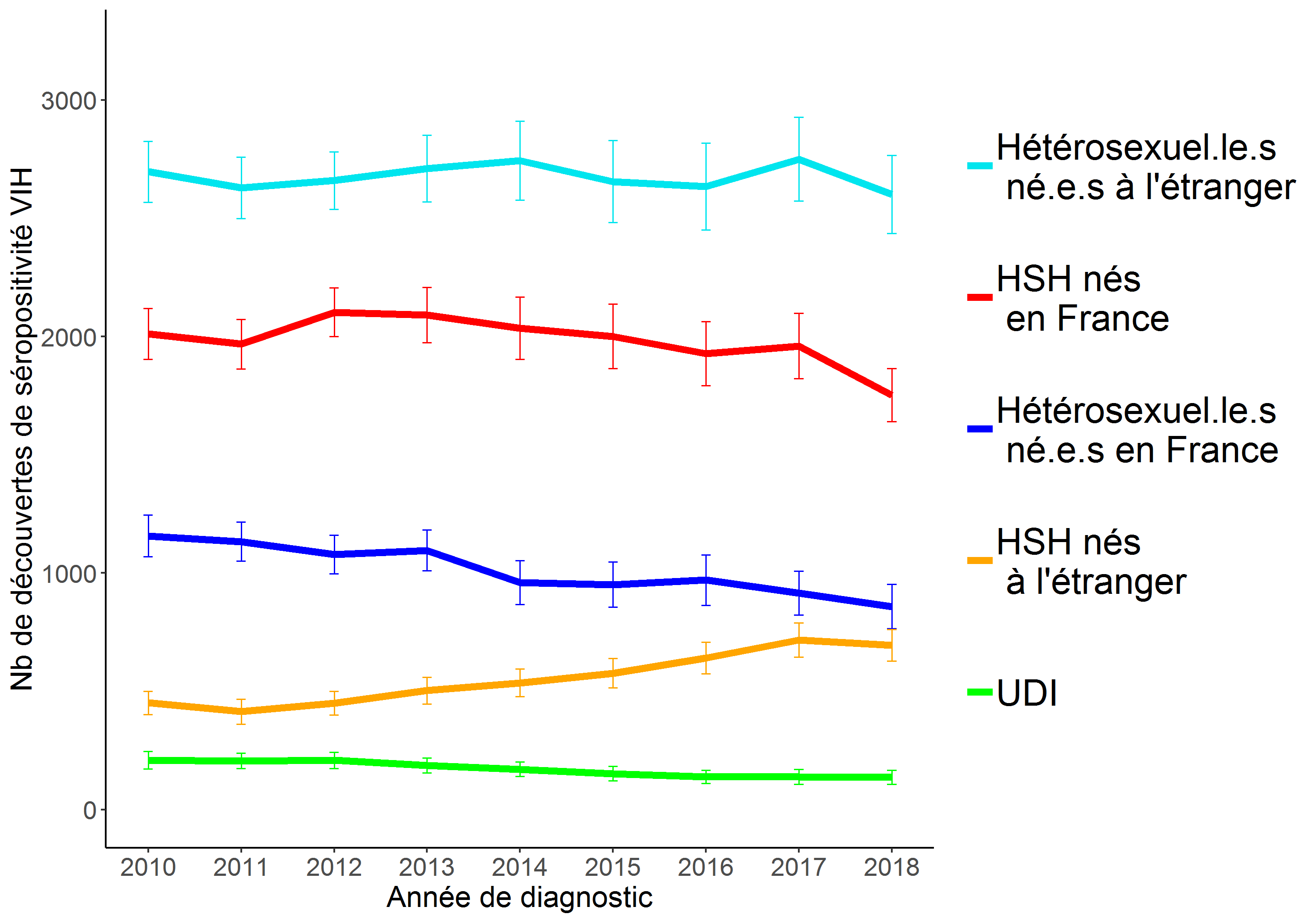 Évolution 2013 - 2018
Hétérosexuel(le)s né(e)s à l’étranger
HSH nés en France :       -16%
Hétérosexuel(le)s né(e)s en France
HSH nés à l’étranger :    +38%
UDI :                                  -27%
9
14:31
Source : Santé publique France; Données de la déclaration obligatoire du VIH au 31/03/2019, corrigées pour les délais, la sous déclaration et les valeurs manquantes
Tendances en temps de confinementS…
Diminution des dépistages de VIH
- 14 % (5,2 M de sérologies)
Diminution des « découvertes » entre 2019 et 2020
HSH : -15 %
Nés à l’étranger : - 28% !
Découvertes à un stade avancé : 30%
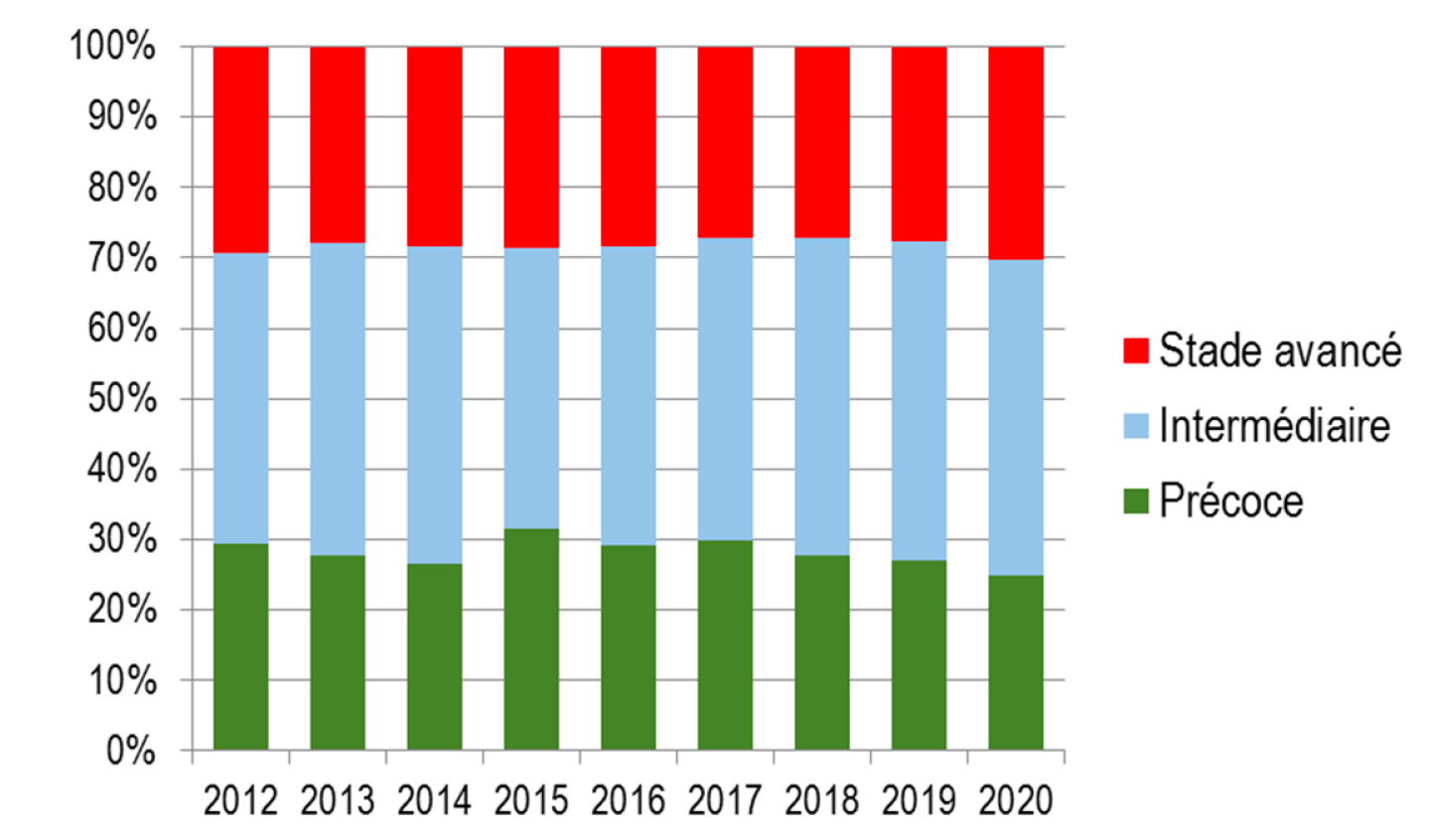 10
14:31
Données « Bulletin de Santé Publique » - SpF – 1er décembre 2021
Délai médian entre infection et diagnosticBeaucoup trop long !!
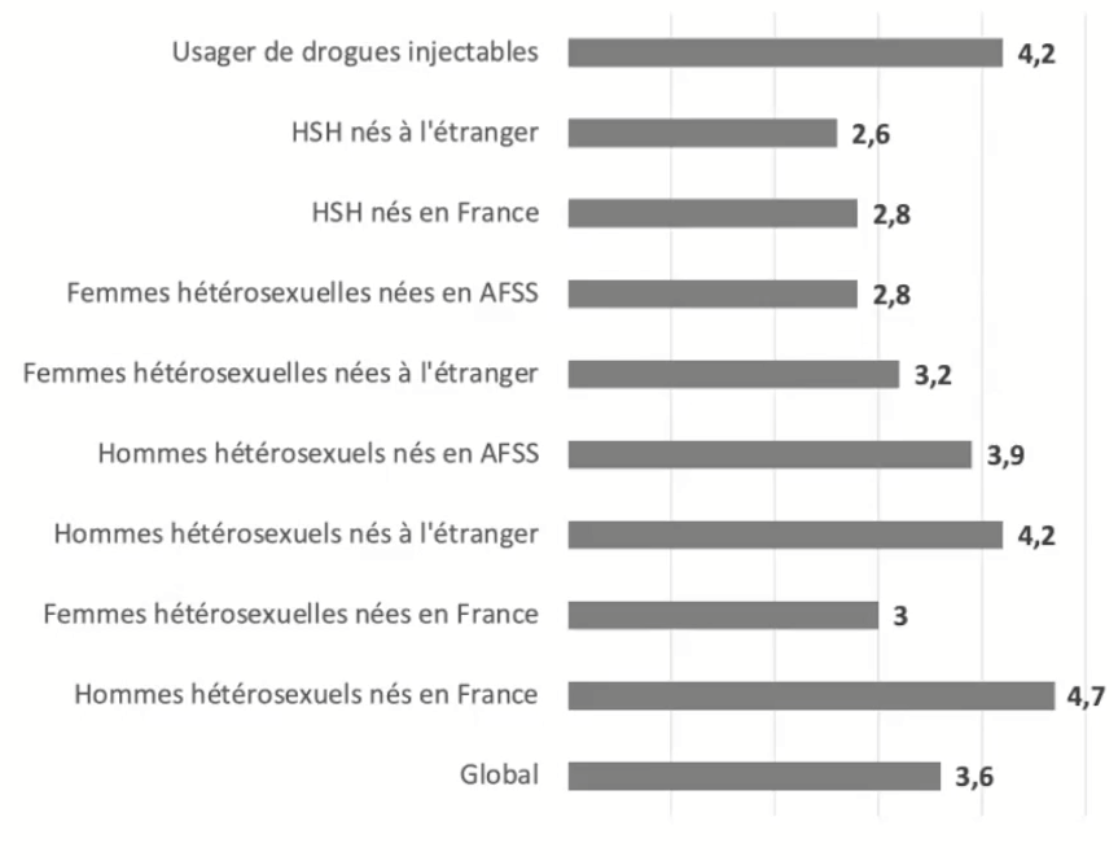 Données sur la période 2014-2018
11
14:31
D’après Virginie Supervie INSERM – Congrès SFLS Grenoble Septembre 2021
En Bretagne
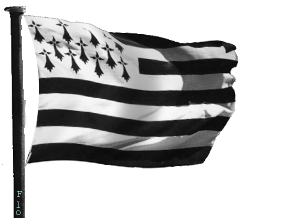 12
14:31
4.000 patients suivis en Bretagne
Quimper: 4ème plus importante file active de la région
13
14:31
Une file active « dynamique », mais peu de nouveaux décès ou découvertes…
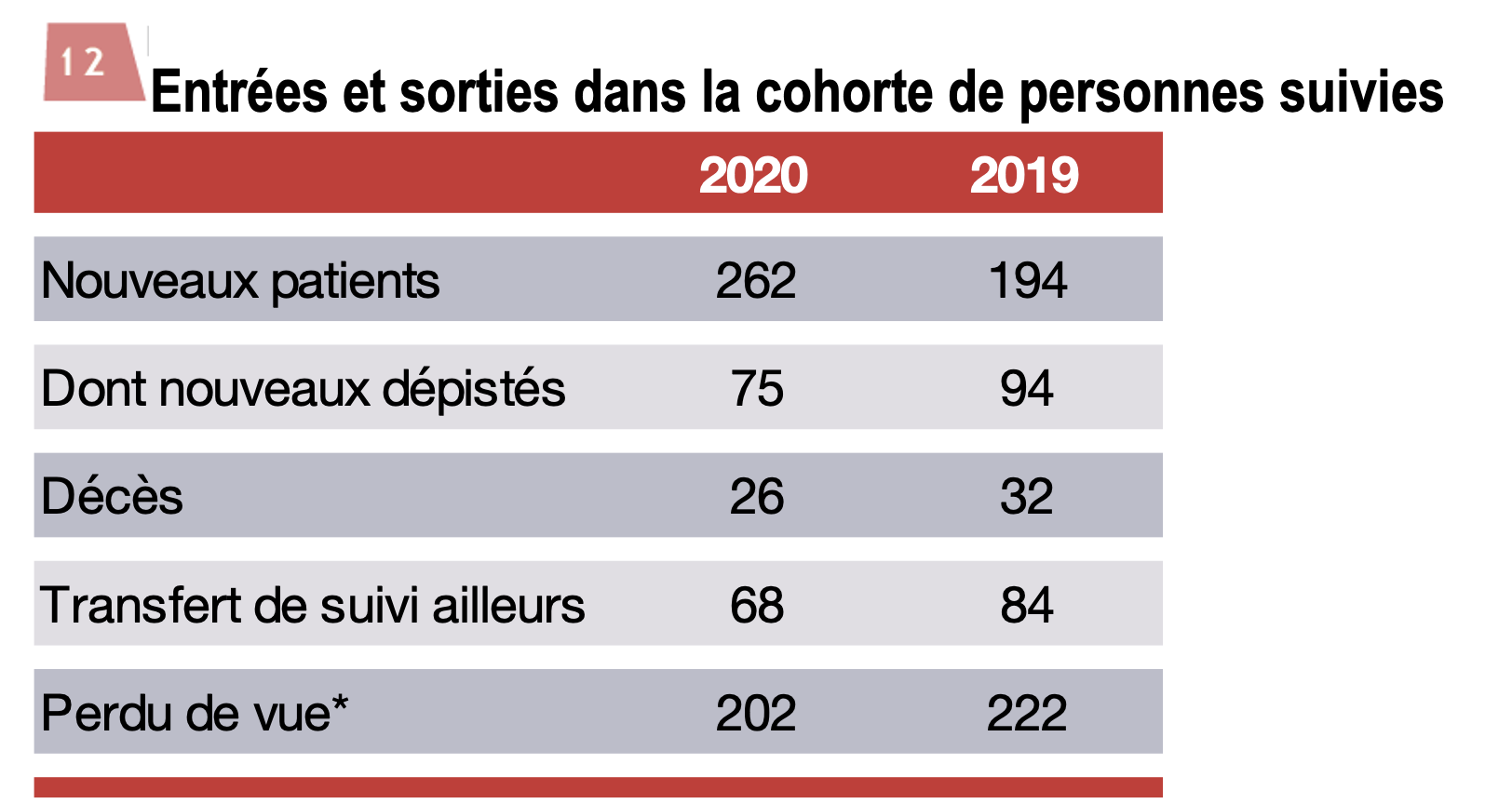 14
14:31
Une population qui ne rajeunit pas…
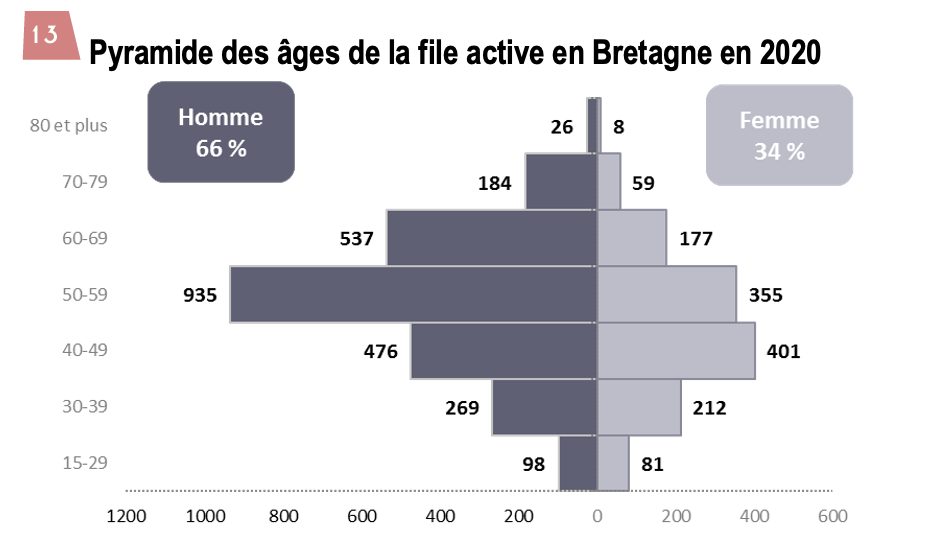 15
14:31
Une augmentation progressive mais lente de la proportion des PVVIH nés en Afrique Susaharienne
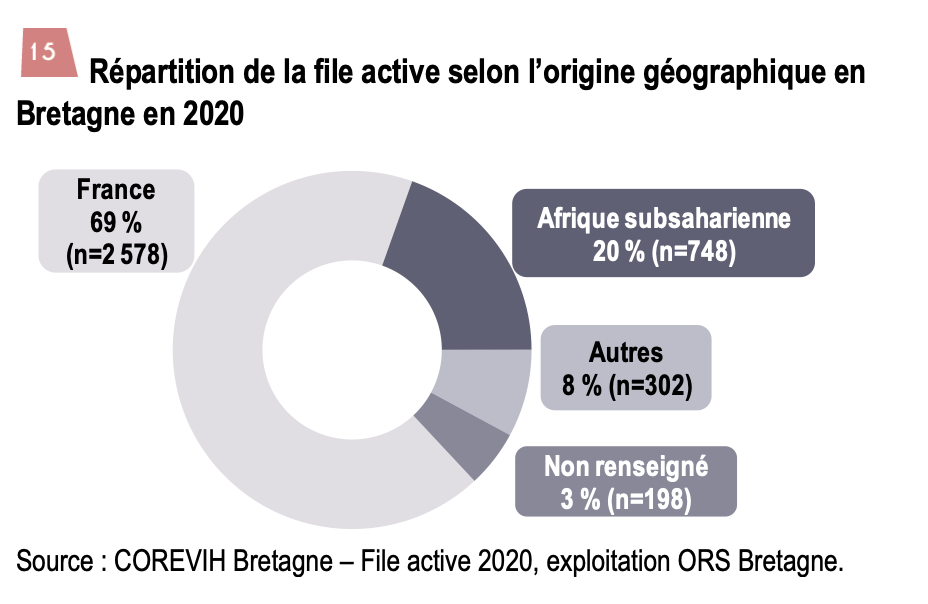 16
14:31
Les hommes ont majoritairement été infectés suite à un contact sexuel avec un homme… et les femmes aussi !
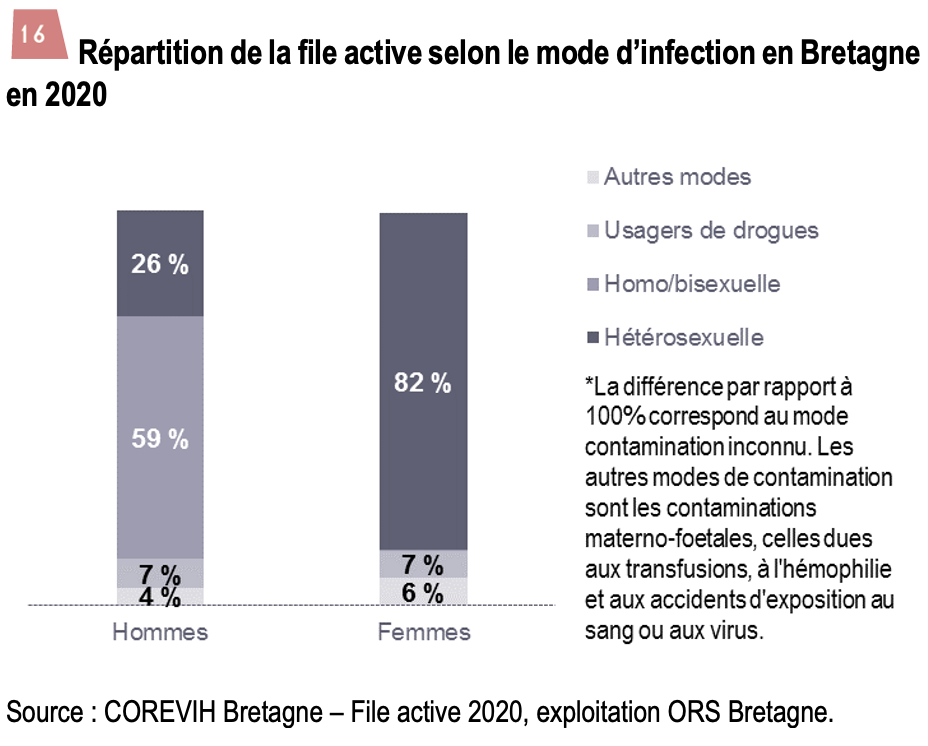 <<<<
17
14:31
Du point de vue biologique, des patients qui vont plutôt bien…
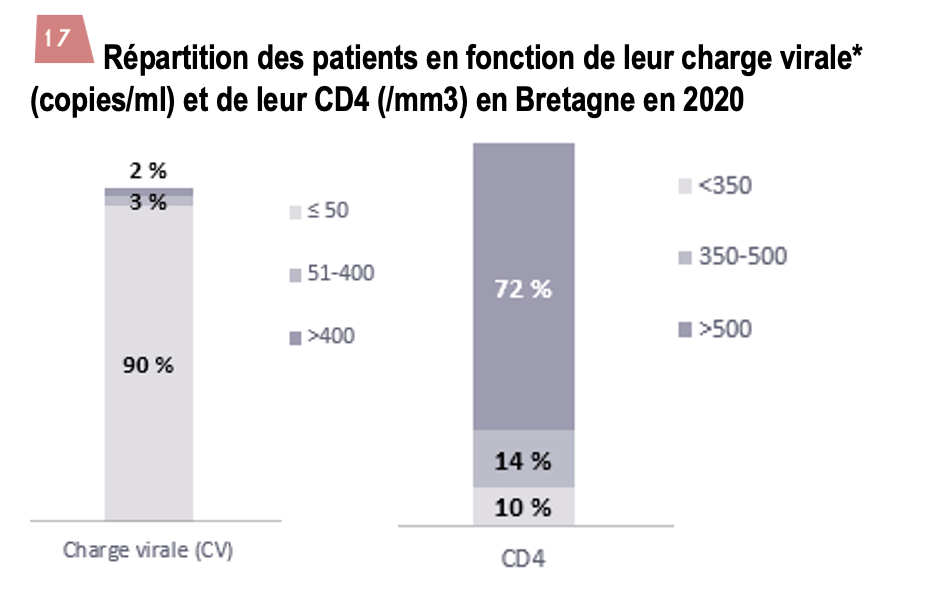 18
14:31
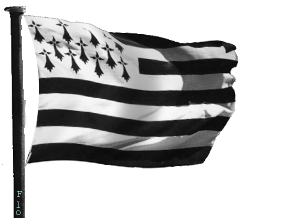 En          en 2020
3 930 personnes vivant avec le VIH suivies
69% nés en France, 20% nés en Afrique subsaharienne
Majoritairement des hommes (2/3), dont 60% par transmission homosexuelle
≤ ¼ ont atteint le stade SIDA
75 nouveaux diagnostics (1/3 = tardif, dont 11 SIDA)
Afrique : 30 % (mais 75% des femmes)
Hommes (77%) :  65 % transmissions HSH *
19
14:31
* Pour les modes de transmission « connus »
Prise en charge
20
14:31
Recommandations thérapeutiques
Traiter dès le dépistage
Stratégie « Tester et traiter »
La « trithérapie » reste le traitement de 1ère ligne
Traiter tôt = majoration de l’effet « TasP »
Etude de Rakaï avant les ARV
Pas de transmission dans les couples sérodifférents si CV < 1.500 cop/mL
Cohorte EPF
ZÉRO transmission mère-enfant si la CV est indétectable dès la conception (> 5.000 femmes)
Etudes Partner
AUCUNE transmission liée, quel que soit les modes de rapports sexuels dans les couples sérodifférents, quand le partenaire qui vit avec le VH à une CV < 200 cop/mL
21
14:31
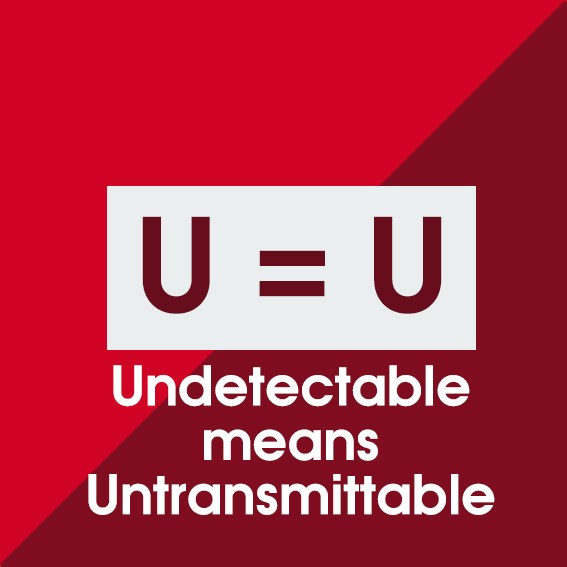 22
14:31
Les tendances actuelles et l’avenir
Allégements +++ quand la charge virale est durablement indétectable
Bithérapies
Trithérapies en traitement séquentiel
5 jours sur 7 ou 4 jours sur 7 (étude Quatuor)
Bithérapies injectables par voie IM (bimestriel)
En PrEP
PrEP en injectable bimestrielle (Cabotégravir)
PrEP en monothérapie orale mensuelle ou en implant annuel (Islatravir) ?
PrEP en injectable sous cutané tous les 6 mois (Lenacapavir) ?
23
14:31
Le suivi
Suivi spécialisé : souvent semestriel après les 1er mois, voire annuel
Augmentation de l’âge  poids des comorbidités
Diabète ++
Cancers dits « non liés au SIDA »
Cardio vasculaire
Rôle MAJEUR de la morbidité LIÉE AU TABAC
Tendance à rejoindre l’espérance de vie de la population générale
Poids +++ des discriminations
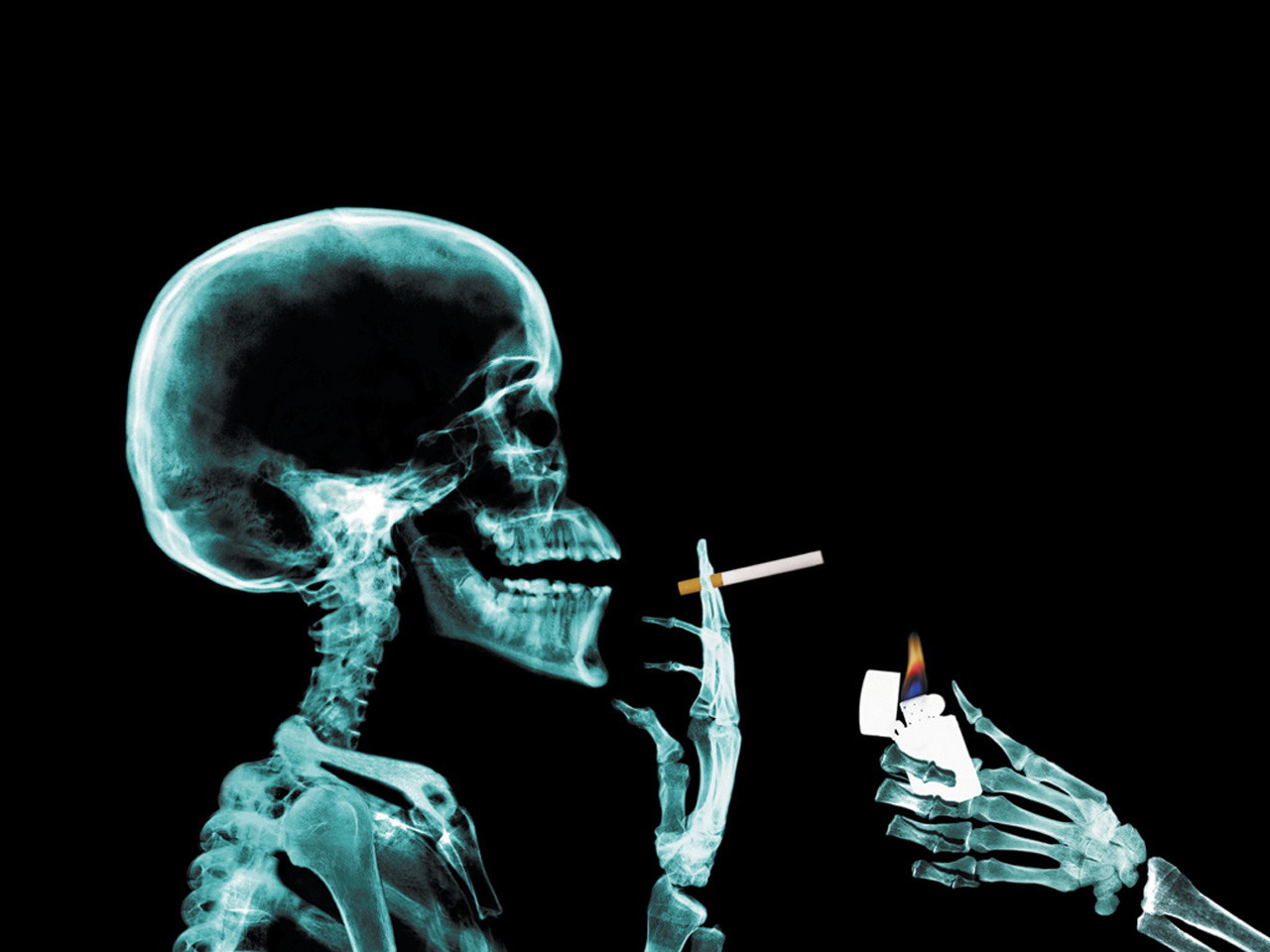 24
14:31
Quel rôle pour le traitement antirétroviral dans la prévention du VIH ?
Le traitement ARV comme prévention : TasP
Le fait de donner un traitement ARV va éviter la TRANSMISSION du virus VIH

Le traitement comme prévention de la mère à l’enfant (PTME)
Pendant la grossesse
Pendant l’allaitement

Le traitement ARV donné pour éviter d’être infecté par le VIH avant exposition : La prévention pré exposition (PrEP)  Module 4

Le traitement ARV donné pour éviter d’être infecté par le VIH après exposition : La prévention post exposition (PEP ou TPE)  Module 4
25
14:31
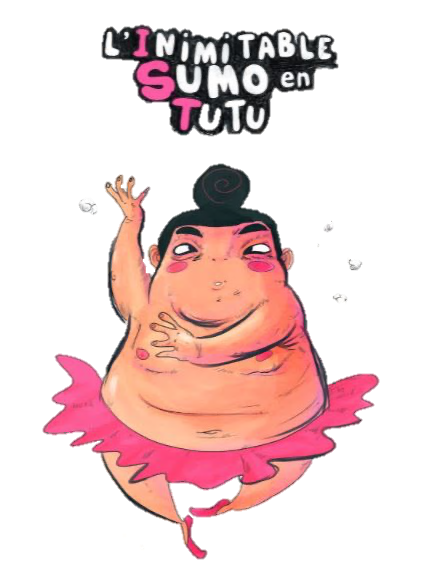 Infections Sexuellement Transmissibles
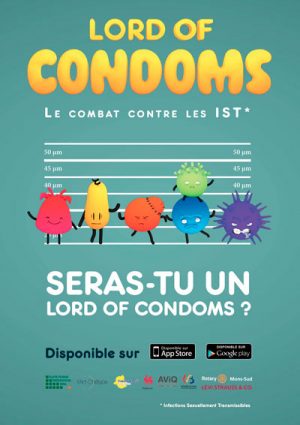 Le contexte…
27
14:31
Petit Rappel
Gonocoque
Symptomatique (urétrite) ou asymptomatique
Dissémination possible (arthrites, péricardites)
Proche du méningocoque (Neisseria) : Attention à l’interprétation des PCR/Gorge
Chlamydiae
Très souvent asymptomatique
Dissémination locorégionale possible
Formes symptomatiques particulières selon les souches (LGV)
Risque : infertilité féminine par atteinte des trompes
1 000 cas chlamydioses (femmes de 16 à 44 ans) donneraient 171 IGH, 73 salpingites, 2 GEU et 5,1 lésions tubaires (1)
Ailleurs, risque estimé à de lésions des trompes:  0,43% d’IGH et 0,02 % de lésions tubaires (2)
28
14:31
Price MJ et al. Health Technol Asses 2016; 20:1-250    (2) Van Valkengoed et al. Int J Epidemiol 2004; 33: 416-25
Petit Rappel (2)
Syphilis
Symptomatique ou asymptomatique
« La grande simulatrice »
Formes aiguës et chroniques
Transmission verticale gravissime pour le nouveau-né


Toute ulcération génitale est une syphilisjusqu’à preuve du contraire…
29
14:31
Petit Rappel (2)
Syphilis
Symptomatique ou asymptomatique
« La grande simulatrice »
Formes aiguës et chroniques
Transmission verticale gravissime pour le nouveau-né


Toute ulcération génitale est une syphilisjusqu’à preuve du contraire…
30
14:31
Syphilis 2012-2019
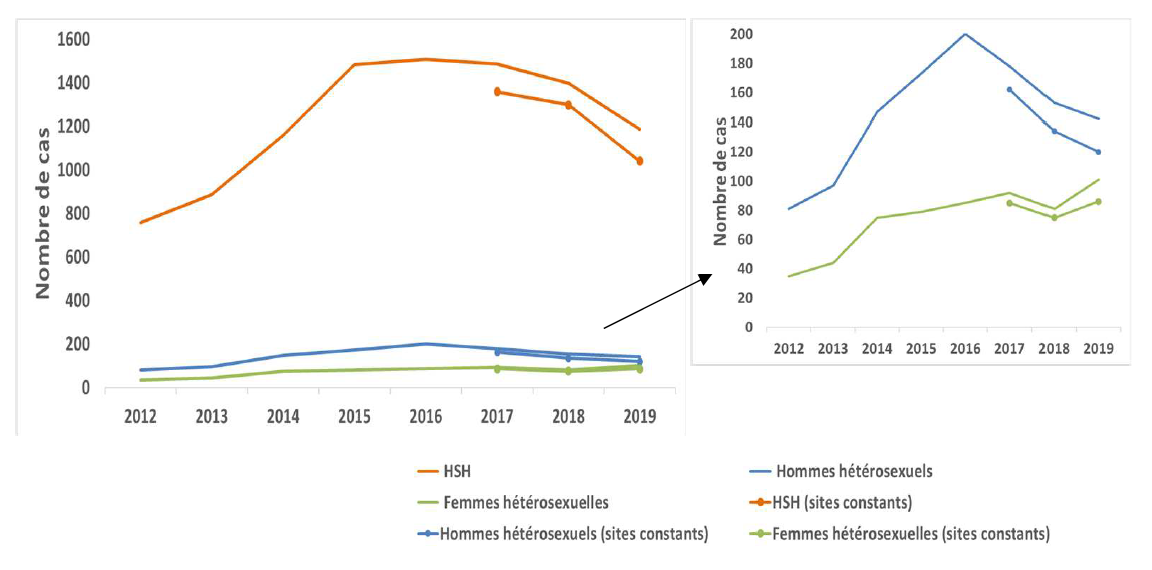 31
14:31
Source : Santé publique France 2020
Gonocoque, 2012 - 2019
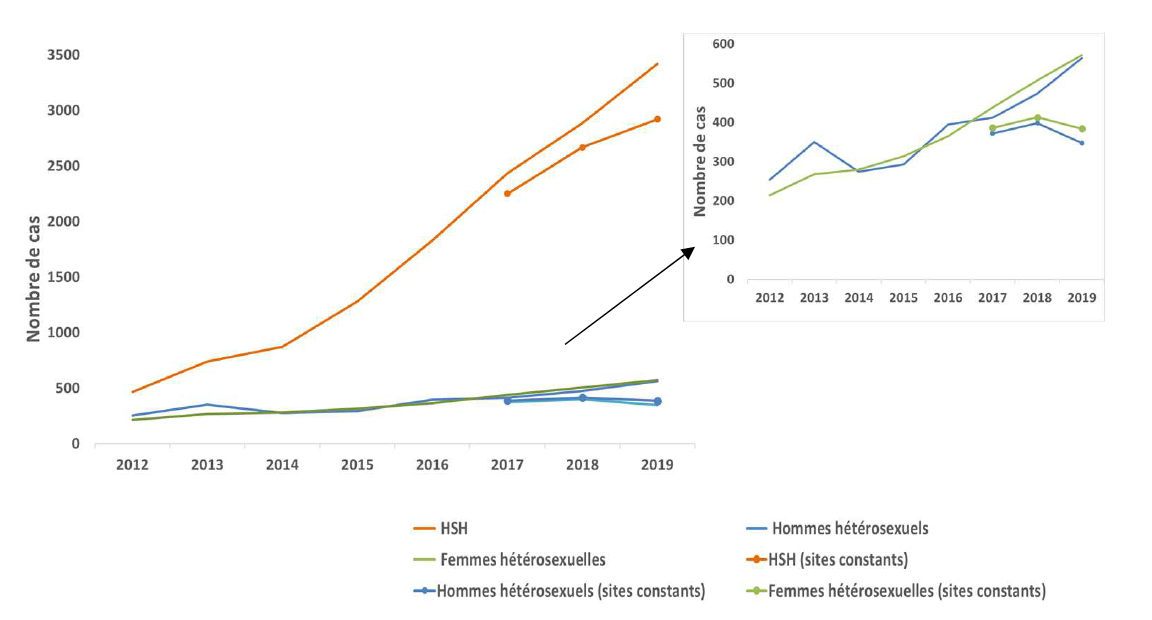 32
14:31
Source : Santé publique France 2020
Le petit cas clinique
33
14:31
Erwan, 22 ans
Vient consulter pour une urétrite évoluant depuis une dizaine de jours
ATCD
Vaccination : pense être « à jour »
Pas d’IST diagnostiquée jusqu’alors
Jamais fait de « dépistage »
Pratiques sexuelles :   »10 partenaires masculins par mois
34
14:31
Plan de diagnostic pour Erwan
En 1ère intention
Prélèvement urétral de l’écoulement (réservé aux « symptomatiques »)
PCR gonocoque et Chlamydiae « 3 sites »
Si fait en libéral : Prise en charge assurance maladie depuis juillet 2018 65% + mutuelle
Sérologie VIH/VHB/VHC
Sérologie Syphilis
En 2nde intention si échec 1ère ligne
PCR Mycoplasma genitalium
35
14:31
Ne pas oublier le plan de prévention pour Erwan !
Vaccination VHB selon résultats sérologie
Vaccination VHA
Vaccination HPV (Gardasil 9™)
PrEP par ténofovir/emtricitabine
Prescrire les préservatifs (remboursé assurance maladies 65% + Mutuelle) …
36
14:31
Plan thérapeutique pour Erwan
En fonction des résultats des examens complémentaires
Neisseria Gonorrhae
Chlamydiae trachomatis
Mycoplasma genitalium
Syphilis
37
14:31
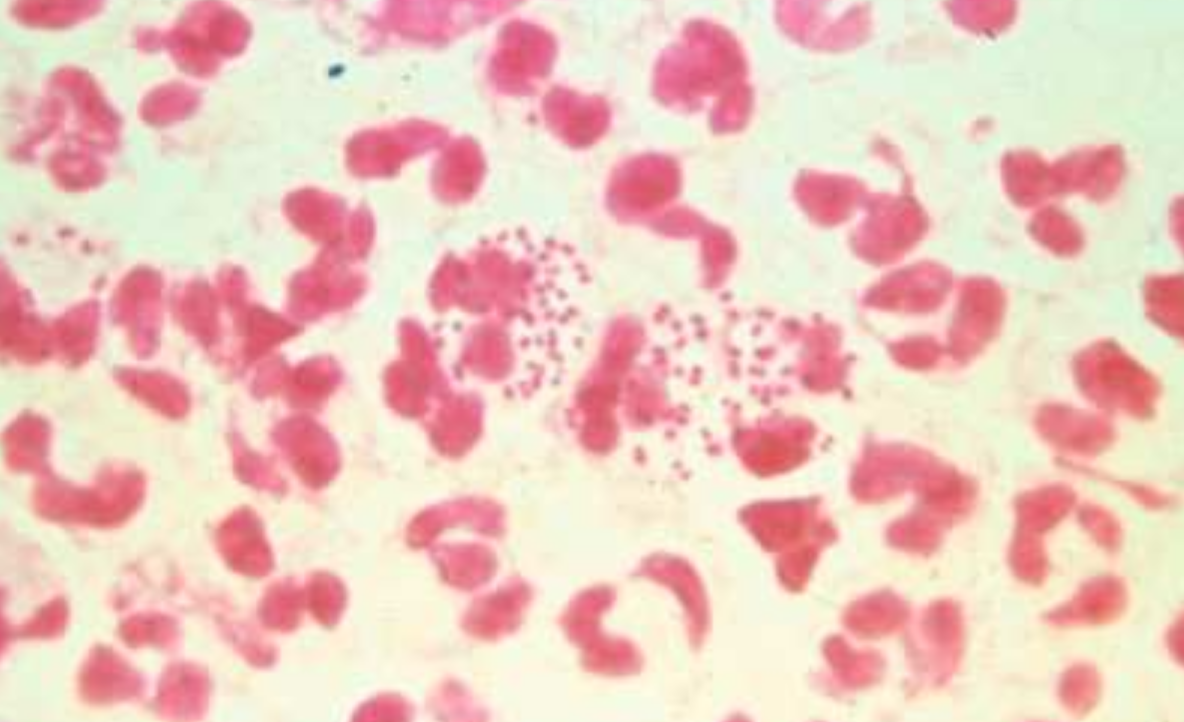 Gonocoque
38
14:31
Traitement de 1ère intention des infections gonococciques
La Dose Unique (DU) de ceftriaxone IM reste la règle
Pour les formes symptomatiques ou asymptomatiques
Pour les localisations génitales, anales ou pharyngées
1g IM* x 1
95% d’efficacité, excellente tolérance
Pas de DU dans les formes compliquées
Résistance 2015
Péni G : 20% R
Cyclines : 45% R
Quinolones : 40% R
Adjoindre Azithromycine 2g pour les personnes infectées en Asie
39
14:31
* Nouvelles recommandations 2022 à venir
Traitement de 2nde intention des infections gonococciques
Vraiment du 2nd choix !!
Gentamicine 240 mg IM x 1 en DU
uniquement pour les localisations génitales
Ciprofloxacine sous réserver de l’ATBgramme
500 mg x1 en dose unique
40
14:31
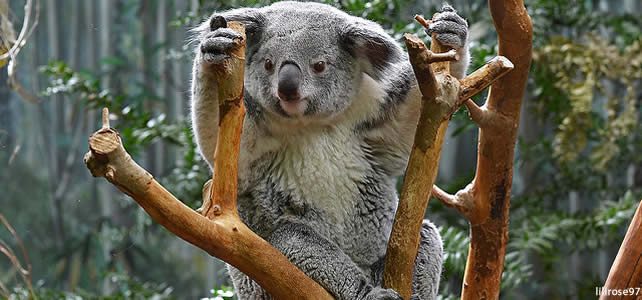 Chlamydiae
41
14:31
Recommandations HAS 2018
Réévaluation de la stratégie de dépistage des infections à Chlamydia trachomatis, HAS, septembre 2018
Pas de difficultés thérapeutiques particulières
Doxycycline
100 mg x 2/j x 7 jours

Azythromycine
La dose unique est efficace (1g) mais induit des résistances de Mycoplasma genitalium !
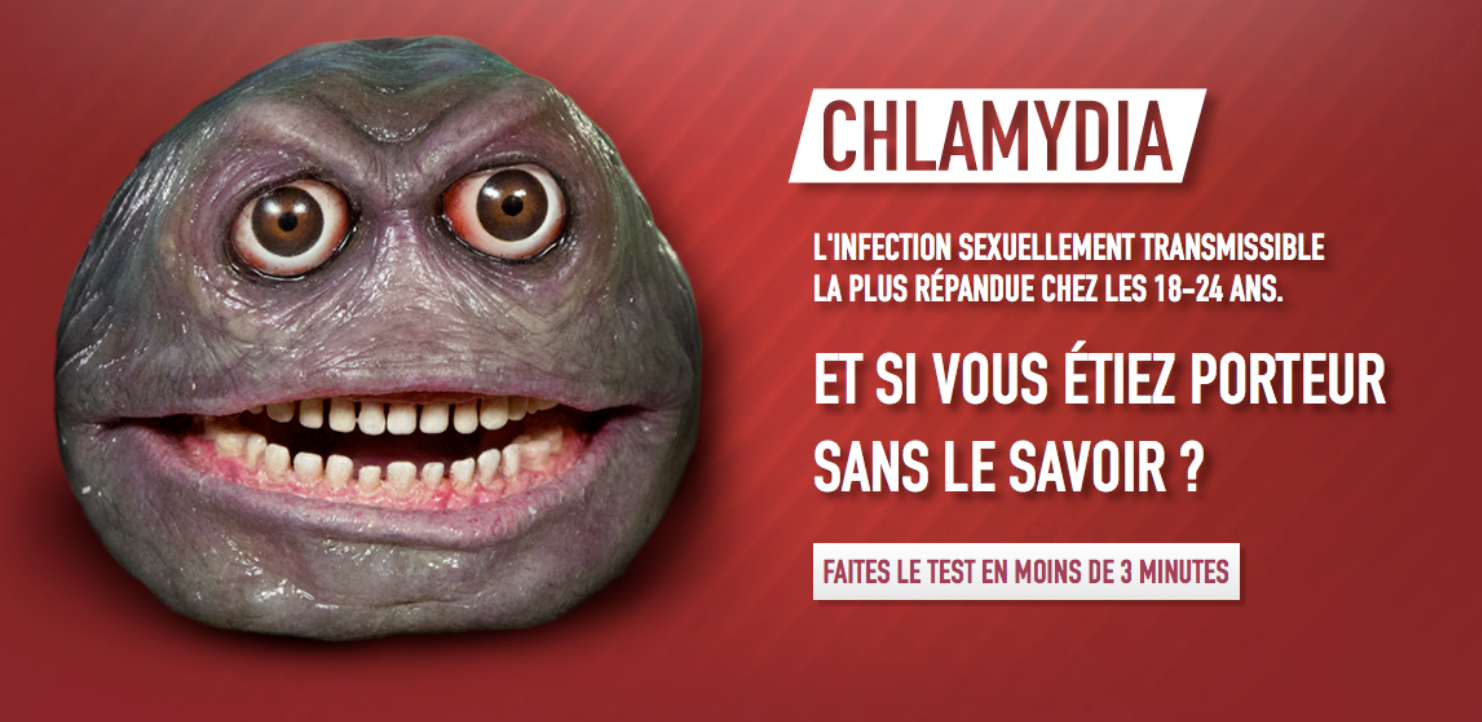 43
14:31
Mais attention aux lymphogranulomatoses vénériennes (LGV)…
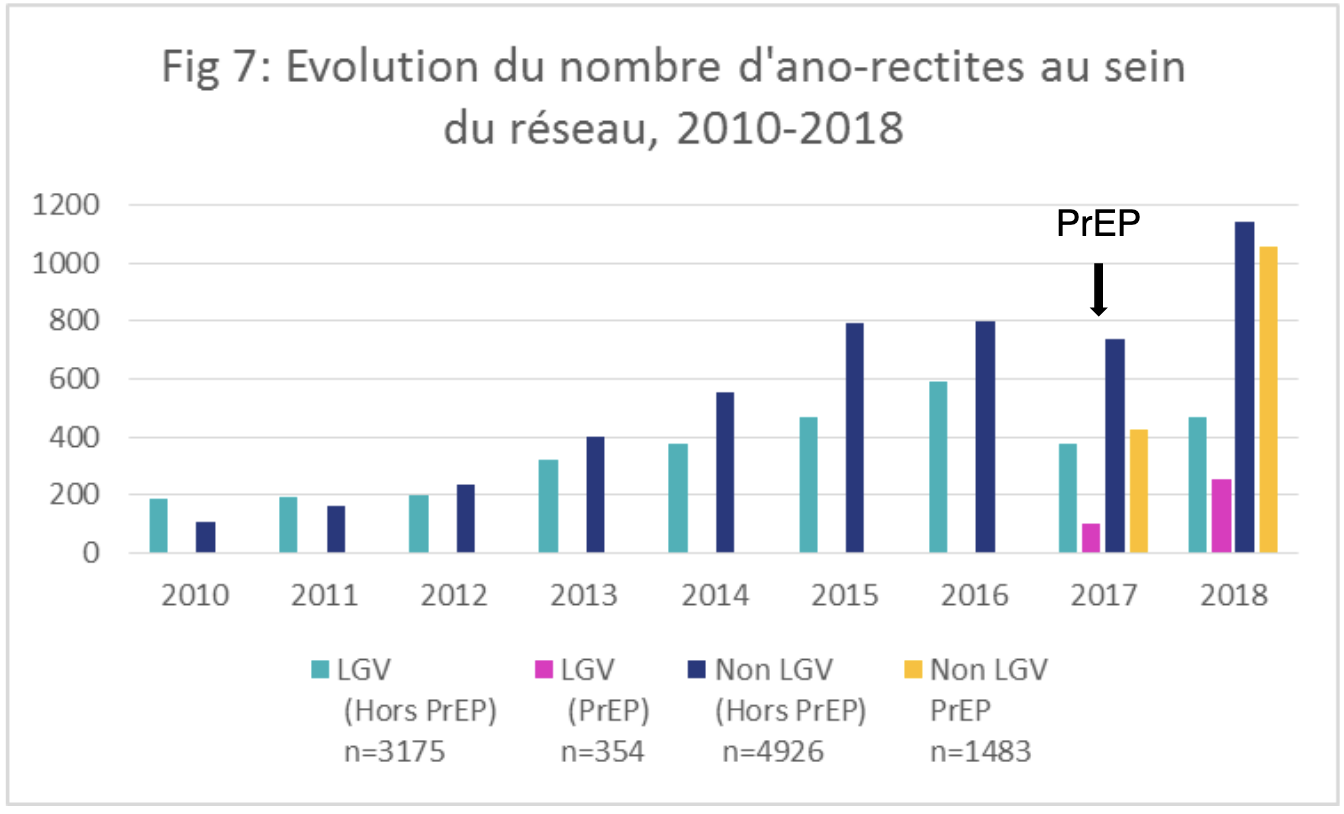 C. trachomatis génovar L (Maladie de Nicolas Favre)
Essentiellement forme rectale des HSH
13,7% des CT rectales en 2020 sont des LGV
Forme plus résistante au traitement
1ère intention : Doxycycline 100 mg x 2 po 21 jours
44
14:31
Données CNR Chlamydiae 2019 et SpF 2021
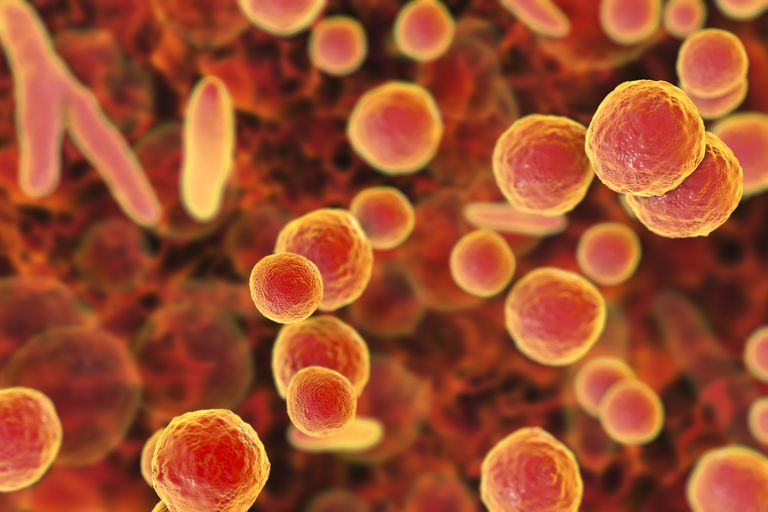 Mycoplasmes, dont M.  genitalium
La prise de tête !
45
14:31
Mycoplasmes
M. hominis et ureaplasma
Pathogénicité ?
Pas de traitement habituellement
Sensible aux cyclines
M. genitalium
3ème cause d’urétrite chez l’homme
46
14:31
M. genitalium : prévalence
En population générale : 1-3%
Un peu plus élevé chez la femme
Populations à risque : 4-40%
Hautement prévalent
Chez les HSH
En particulier VIH+
Manhart L, et al. Am J Public Health 2007 Sonnenberg P, et al. Int J Epidemiol. 2015 Bissessor M. et al. Clin Microbiol and Infect 2016 Soni, S.et al.. Sex Trans Infect 2010
47
14:31
Enjeux
Bactérie naturellement assez résistante
44-90% aux macrolides
5-15% aux quinolones
Le traitement minute des autres IST par azithromycine augmente le niveau de résistance en cas de portage
Peu d’antibiotiques « de réserve» en cas de résistance à la 1ère ligne
48
14:31
Quand dépister?
Ne pas rechercher systématiquement M. genitalium !!
Dépistage « par mégarde » d’un sujet asymptomatique
NE PAS TRAITER
NE PAS TESTER LES PARTENAIRES ASYMPTOMATIQUES
Recherche à réserver aux personnes symptomatiques et à leurs partenaires symptomatiques
Demander systématiquement la sensibilité aux macrolides en cas de PCR Mycoplasma positive et patient symptomatique
Problème de prise en charge par l’assurance maladie
49
14:31
Communiqué de la SFD et du CNR IST bactériennes, déc 2018
Stratégie thérapeuttique
Souche sensible aux macrolides
Doxycycline 100 x 2 pendant 7 jours (diminution de la charge bactérienne)
Puis Azithromycine 1000 mg J1 et 500 mg de J2 à J4 (2,5g en tout)
Souche résistante aux macrolides
Doxycycline 100 x 2 pendant 7 jours (diminution de la charge bactérienne)
Puis Moxifloxacine 400 mg x 1/j pendant 7 jours
En cas d’échec, possibilité d’utiliser la pristinamycine 1g/j x 10 jours
50
14:31
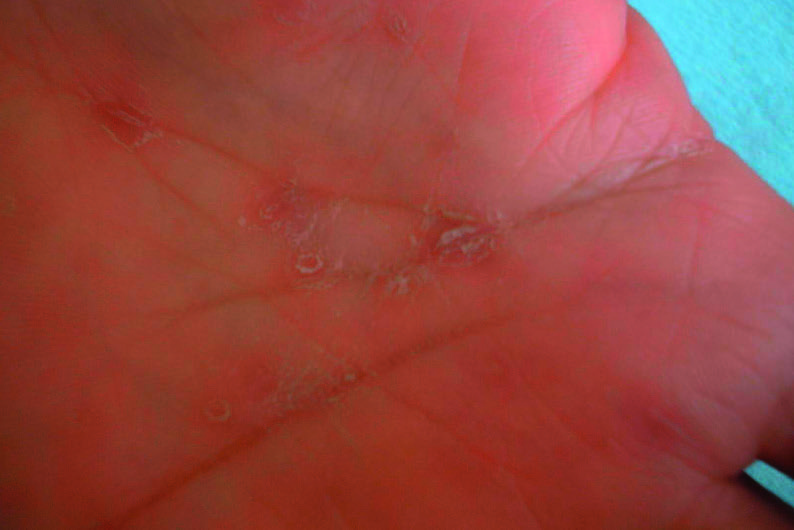 Syphilis
51
14:31
Pas de nouveauté pour la syphilis de base…
52
14:31
Modalités pratiques
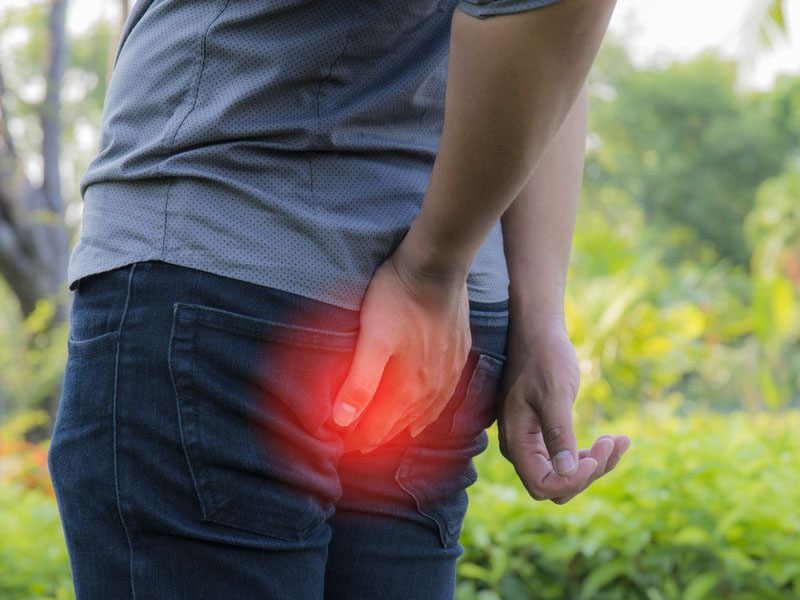 Bien penser à faire la dilution de la Benzyl Benzathine Pénicilline dans 8 mL de Lidocaïne à 2%, ou à préinjecter la lidocaïne (avec un robinet 2 voies)
53
14:31
Papillomavirus = HPV
54
14:31
Papilloma virus
Plus de 200 espèces
Oncogènes et non-oncogènes
Cancers
Condylomes
Papillomatose laryngée (enfants)
Rien…
Prédictifs +++
Cancers du col de l’utérus
Cancers du canal anal, cancers ORL
Peu de traitements efficaces horsablation des lésions ou traitementslocaux
55
14:31
Remerciements : Dr Isabelle ETIENNEY
Vaccination anti- HPV
Vaccin quadri ou nonavalents (efficaces condylomes)
Vaccination
Très efficace
Diminution nette des cancers du col
Très bien tolérée
Vacciner toutes les personnes éligibles au calendrier vaccinal
Garçons
Filles
En cas d’exposition préalable (condylomes présents)
Essais en cours en thérapeutique curative
Essais en cours en traitement préventif des récidives de condylomes
56
14:31
[Speaker Notes: Seuls les vaccins quadri- et nona-valents (ciblant HPV6 et HPV11) sont efficaces dans la  prévention des condylomes
Avec près de 15 ans de recul post AMM, c’est une vaccination extrêmement efficace avec des  effets secondaires rares et bénins (douleur, réaction au point d’injection…)
Toute personne éligible aux termes du calendrier vaccinal de la DGS et n’ayant pas déjà eu des  condylomes devrait être vaccinée
L’intérêt chez les patients ayant déjà eu des condylomes (prophylaxie des récidives) fait  actuellement l’objet d’un essai clinique mais n’est pas démontré à ce jour
L’intérêt chez des patients ayant des condylomes évolutifs (curatif) va faire également l’objet  d’études mais paraît beaucoup moins probable]
Synthèse
57
14:31
En résumé
*Uniquement urétrite
** Antibiogramme nécessaire
58
14:31
Caumes E. Pilly 2021
Jensen JS et al. 2016 European guideline on M. genitalium infections
[Speaker Notes: Attention la genta ne diffuse pas en oropharyngée
L’utilisation des macrolides ou de la cipro pour le gono nécessite un ATBgramme
M. Genitalium n’est pas sensible aux cyclines ou a l’azithro DU]
Cas contacts
Syphilis
Traitement des partenaires des 6 dernières semaines indépendamment de la sérologie
Chlamydia
Traitement aussi des partenaires récents, mais jusqu’à quand ?
Mycoplasma genitalium
Traitement uniquement si le sujet source est symptomatique…
Problème de l’antibiorésistance ++
Gonocoque
Fardeau écologique des C3G répétées…
59
14:31
Et surtout ne pas oublier :- les vaccinations- Le traitement des partenaires !- Le préservatif 7 jours
Les préservatifs achetés en pharmacie sont remboursés par l’assurance maladie/mutuelles (60/40)
Possibilité de prescription annuelle
60
14:31
Hépatites
61
14:31
Hépatite B
62
14:31
Épidémiologie de l’hépatite B en France
Un peu moins de 300.000 personnes infectées par le VHB en France
20% des 6.000 nouveau-nés/an de mère HBs+ échappent à la vaccination →infectés chroniques
En 2001: taux de décès attribuable au VHB: 2,2/100.000, soit 1.327 décès
Nombre de cas d’hépatite B aiguës symptomatiques : 1021 à 1622 / an
Seulement 44,8% des personnes porteuses de l’Ag HBs connaissent leur statut
63
14:31
BEH 2009; Mai, 20-21, BEH 2013; Mai, 210-213; BEH 2016; Mai, 237-243
Hépatite B: transmission
Virus résistant:
7 jours dans l’environnement
pendant 5 mn à 100°C, 10 h à 60°C
à la congélation

De la mère à l’enfant, surtout pendant la naissance
Surtout si mère AgHBs et AgHBe + (70–100% en Asie/ 40% en Afrique)
Vs moindre transmission si AgHBs + AgHBe – (5–30% en Asie/ 5% en Afrique)
Risque d’évolution vers hépatite chronique de 90%

Transmission horizontale
Par voie sanguine
Par voie sexuelle
Par contact rapproché (famille, collectivité d’enfants)
64
14:31
Hépatite B: les marqueurs sérologiques
Ag HBs: 
signe l’infection 
Persistance > 6 mois  = infection chronique
Ac antiHBs: 
Signe la guérison / la vaccination
Ac anti HBc:
IgM : infection aigue
IgG: infection chronique ou guérie
Ag Hbe: 
Si positif, témoigne d’une infection VHB active réplicative
Absent ou plus rare chez les patients ayant des mutations précore et du core
65
14:31
Hépatite B: évolution naturelle de la maladie
Incubation de 6 semaines à 4 mois
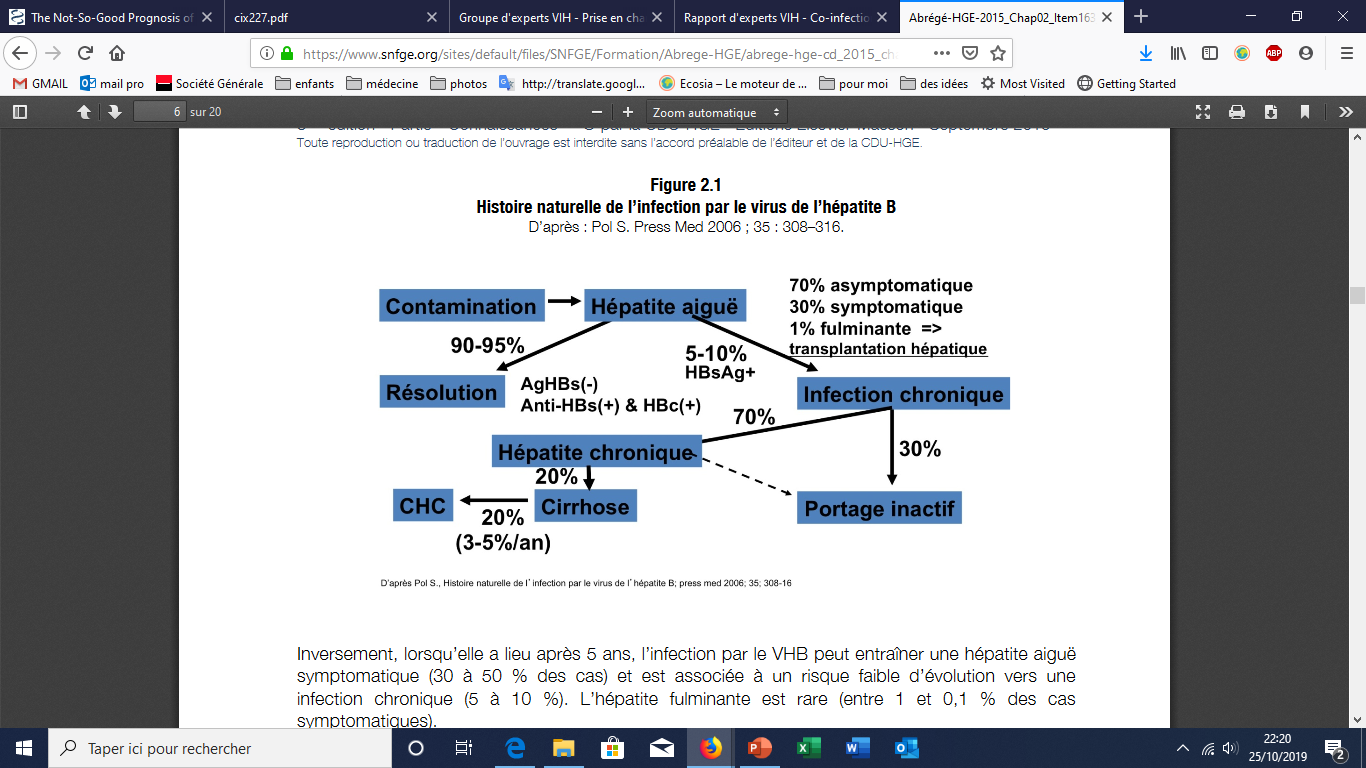 66
14:31
Hépatite B: évolution naturelle de la maladie
Virus non cytopathogène
Dégâts hépatique réponse immunitaire (cellulaire T)

Évolution variable selon :
Age de contamination:
Si à la naissance: 90% d’hépatite chronique
Si < 4ans: 30% d’hépatite chronique
Comorbidité	
Si VIH: x5 risque d’hépatite chronique
67
14:31
Les antiviraux ayant l’AMM pour le traitement de l’hépatite B chronique
68
14:31
Points clés:
Maladie fréquente, grave et souvent méconnue
280 000 porteurs chroniques en France (1300 décès par an)
1ère cause de cancer du foie dans le monde
Souvent asymptomatique, ou symptômes non spécifiques
60 000 personnes connaissent leur maladie, 20 000 sont traitées

Persistance virale
Pas d’éradication du génome  viral
Surveillance prolongée, possibilité de réactivations

Différentes formes d’hépatites en fonction de l’interaction virus /hôte
Portage inactif / hépatite chronique / cirrhose / cancer du foie

Traitements efficaces mais le plus souvent au long cours

Dépistage et vaccination
69
14:31
Hépatite C
70
14:31
En	France
Ac anti VHC 0,84% (Sud est = 1%)

Portage chronique du virus : 0,53% population générale
–	65% soit 232 196 personnes

Précarité : CMUc 2,49% vs 0,74% pop générale

Nouvelles contaminations par usage de drogue : 2.700 à 4.400/ an

2.600 décès/an (cirrhose cancer du foie)
71
14:31
Prévalence de l’hépatite C    en France
Répartition par âge et sexe des sérologies VHC confirmées +  (enquête LaboHep 2013)
%
Hommes
Femmes
72
14:31
Pioche C, et al. Bull Epidémiol Hebd. 2016;(13-14):224-9
Histoire naturelle de l'infection virale C
Hépatite  aiguë
Contage
Lymphome
30%
70%
Hépatite  chronique
Guérison
Vascularite
20%
10 à	50 ans
1 à 2%
Cryoglobulinémie
Accélérateurs
Alcool/canabis  Surpoids/obesité  Age
VIH/immunodépression
Cirrhose
3% / an
40%
Lymphotropisme
Insuffisance  hépatique
Hypertension  portale
Carcinome  hépatocellulaire
73
14:31
Tests virologiques
Pas de contact  avec le VHC
-
Sérologie virale C
+
Hépatite C aiguë, chronique ou guérie
Hépatite guérie  si 2 ARN  indétectables
-
ARN VHC
+
Hépatite C  chronique
Hépatite C  aiguë
+
-
> 6 mois
Génotype viral  (sous-types 1 à 7)
74
14:31
Parcours simplifié
Sérologie VHC positive
Charge virale VHC  Détectable
NON
Antécédent de traitement de l’hépatite C
Comorbidités
Elasticité hépatique par  Fibroscan® < 10 kPa  ou  Fibrotest® ≤ 0,58    ou  Fibromètre® ≤ 0,786
Traitement pangénotypique  Epclusa® ou Maviret®
Prise en charge
simplifiée
OUI
75
14:31
En Conclusion
76
14:31
Pour aller plus loin :
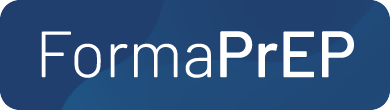 77
14:31
Scoop !
Les recommandations d’experts nationales sont en cours de rédaction !
VIH
IST
Hépatites


Une nouvelle version pour 2022, promis !
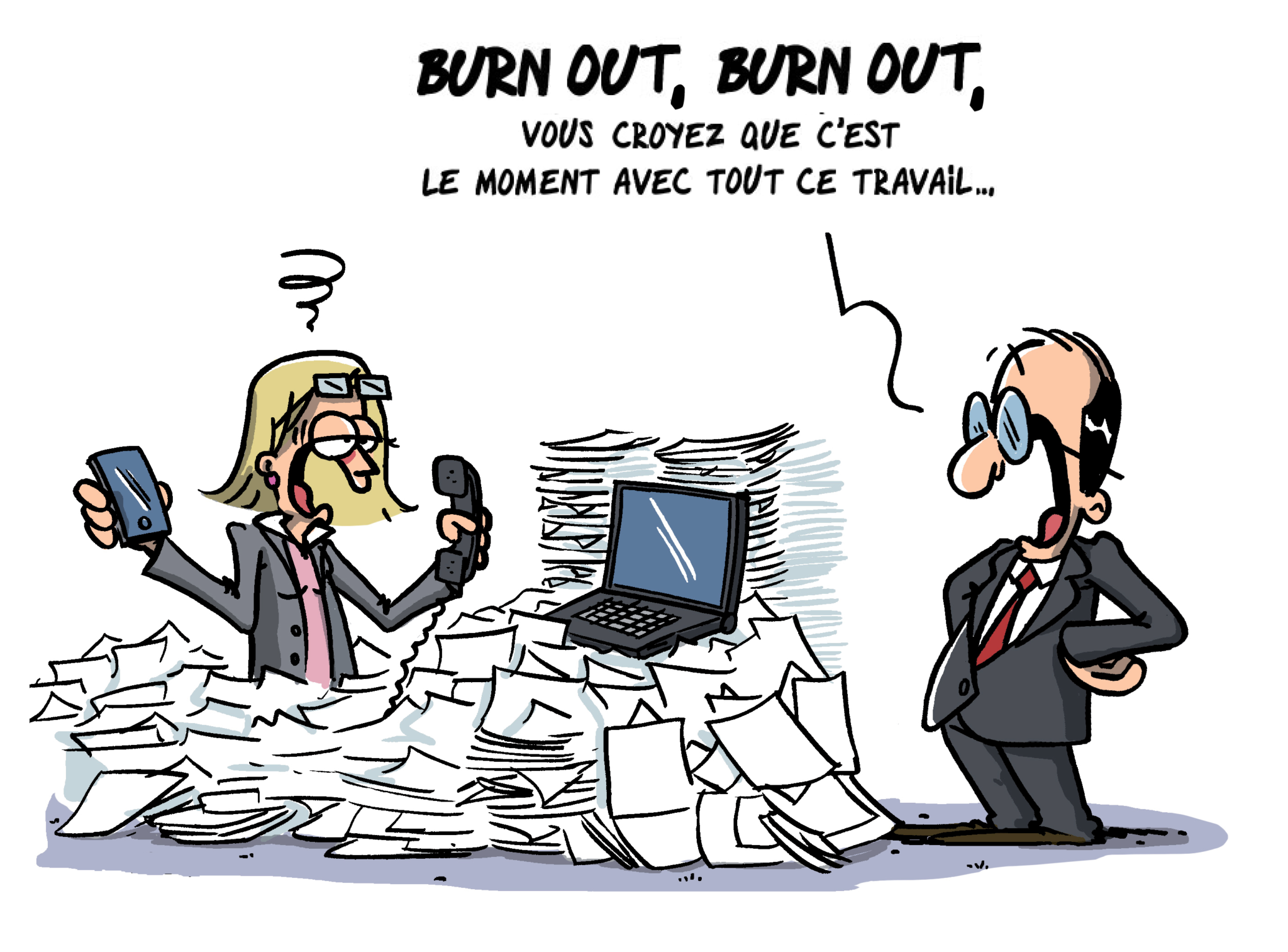 78
14:31
Remerciements
Charles Cazanave, CHU de Bordeaux, Centre de référence IST
Cécile Bébear, CHU de Bordeaux, Centre de référence IST
M.-N. Hilleret, Hépatologie, CHU de Grenoble
79
14:31
Back-Up
80
14:31
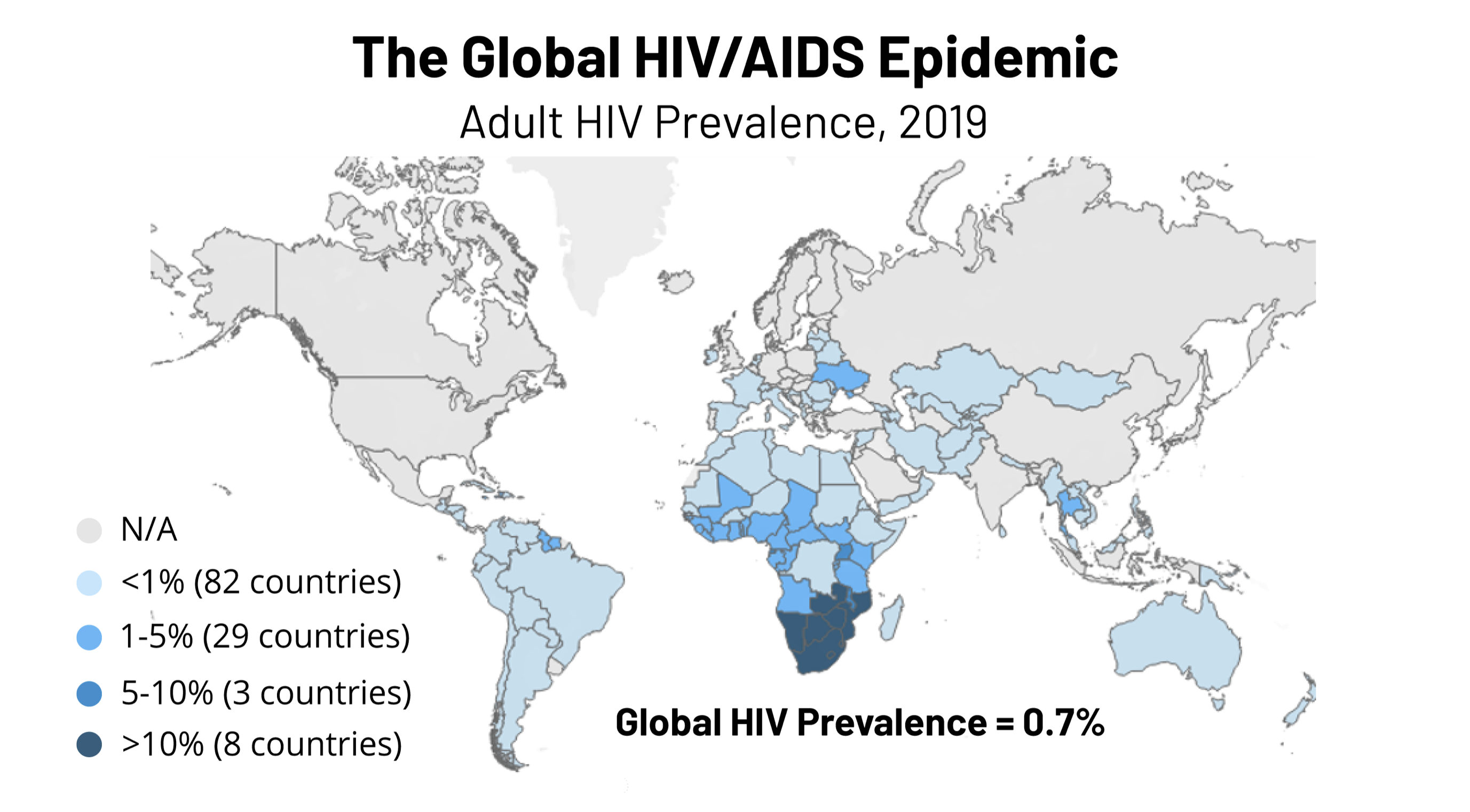 81
14:31
Traitements de 1ère ligne en Bretagne en 2020
82
14:31
Situations particulières pour la Syphilis
Femmes enceintes
Aucune autre alternative que la pénicilline G
Désensibilisation si nécessaire
Allergie aux bêta-lactamines
Doxycycline (attention à la minocycline particulièrement sur peaux noires, DRESS)
Azithromycine : trop de résistances acquises (mutation A2058G)
Désensibilisation
Neurosyphilis
Péni G IV : 20 MUI IVSE/24h
10-15 jours
Pas de nécessité d’hospitalisation : perfusion sur infuseur/12h
Ceftriaxone aussi efficace que PéniG dans les neurosyphilis précoces
83
14:31
[Speaker Notes: Traitement prolongé car lente division des tréponèmes (~ 30h)
Taux tréponémicides rarement atteints dans le LCR avec la BPG
Alternative Ceftriaxone en cas d’allergie vraie: peu de données, aller vers la désensibilisation +++]
Hépatite B: épidémiologie
257 millions de porteur d’AgHbs (3,5%)
En 2017: 1,1millions de nouvelles infections

Mortalité: 
Entre 500.000 et 1,2 millions de décès/an
90.000 décès /an en Afrique sub saharienne
2,7 millions coinfections VHB-VIH (7,4%)
Dont 71% en Afrique subsaharienne
84
14:31
Épidémiologie de l’hépatite B en France
Prévalence de l’AgHBs estimée sur un échantillon de 14.416 assurés sociaux (2004)
Prévalence Ag HBs : 0,65% (280.821 personnes)
–	Homme : 1,1%	femme : 0,21%
–	Bénéficiaires CMU : 1,8%
Prévalence ds Ac anti-HBc : 7,3%
20% des 6.000 nouveau-nés/an de mère HBs+ échappent à la vaccination →infectés chroniques
En 2001: taux de décès attribuable au VHB: 2,2/100.000, soit 1327 décès
Nombre de cas d’hépatite B aiguës symptomatiques : 1021 à 1622 / an
44,8% des personnes porteuses de l’Ag HBs connaissent leur statut
85
14:31
BEH 2009; Mai, 20-21, BEH 2013; Mai, 210-213; BEH 2016; Mai, 237-243
86
14:31
Les cibles potentielles des agents antiviraux
Inhibiteurs d’entrée
Inhibiteurs de relargage
Inhibiteurs  d’assemblage
Paritaprevir  Simeprevir  Voxilaprevir  Glecaprevir
Inhibiteurs de protéase  NS3A4
Inhibiteurs de  polymérase NS5B
Sofosbuvir  Dasabuvir
Daclatasvirledipasvirombitasvir Pibrentasvir
Inhibiteurs de NS5A
Inhibiteurs d’hélicase  NS3
Cyclophiline B
87
14:31
Asselah T et al. Liver International 2009